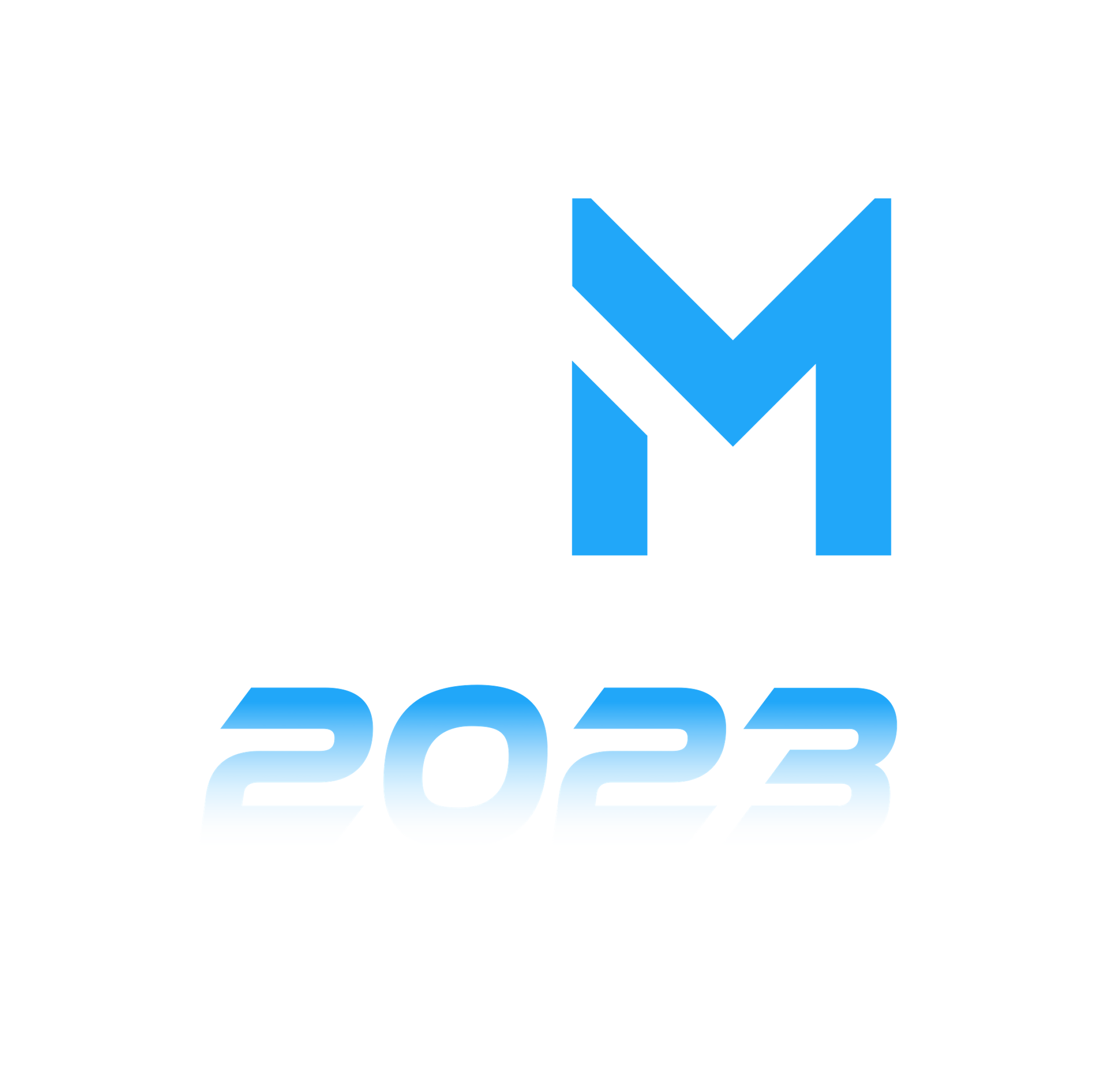 Passer d’un MOOC à Moodle... via un parcours pédagogique !
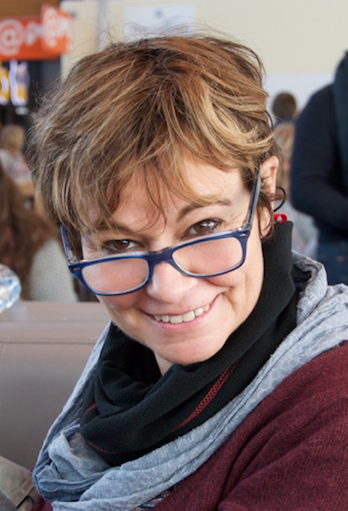 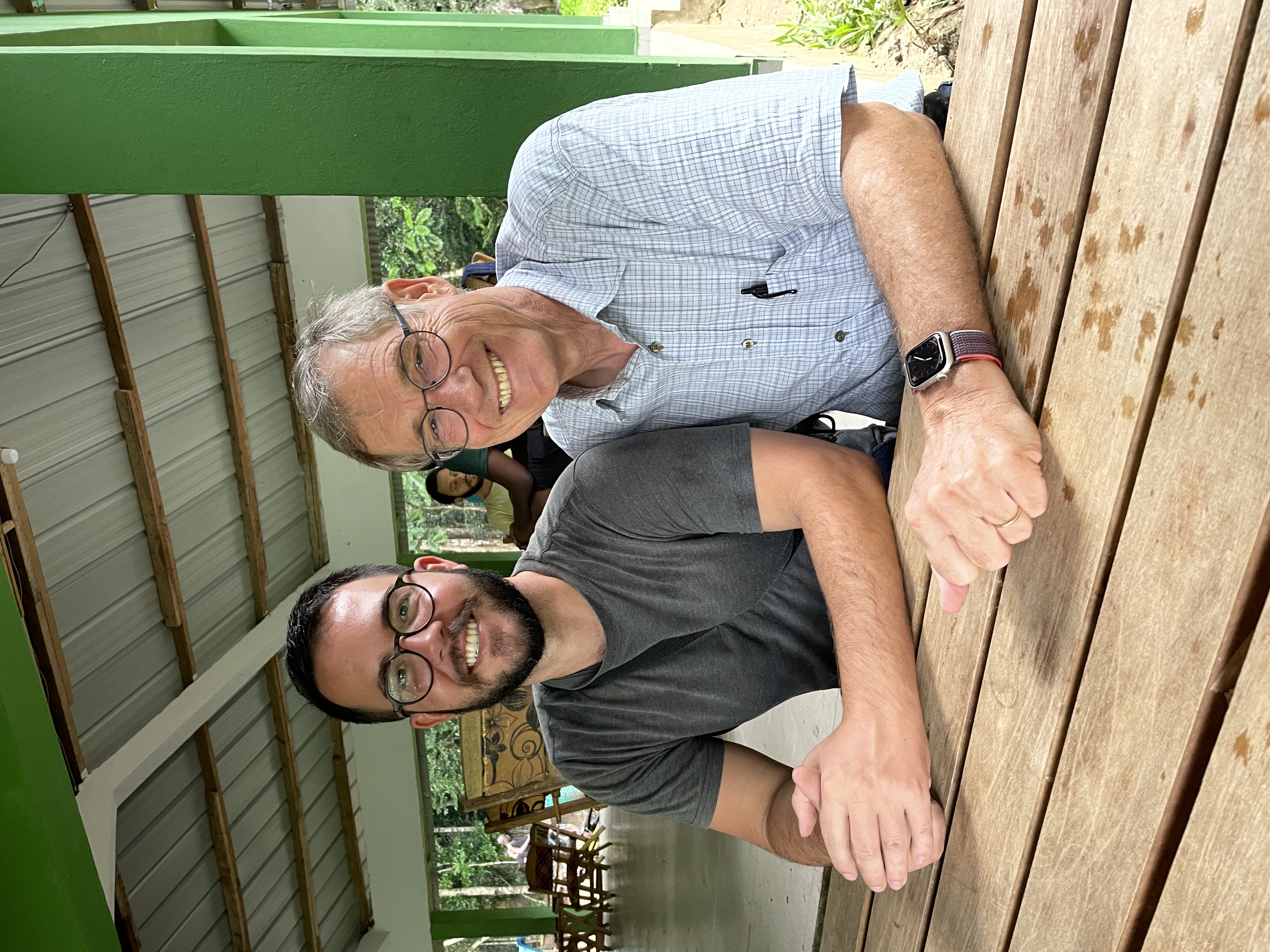 De Kesel Myriam
Professeure, UCLouvain
Myriam.dekesel@uclouvain.be
Plumat Jim
Professeur émérite, UCLouvain et UNamur
Jim.plumat @uclouvain.be
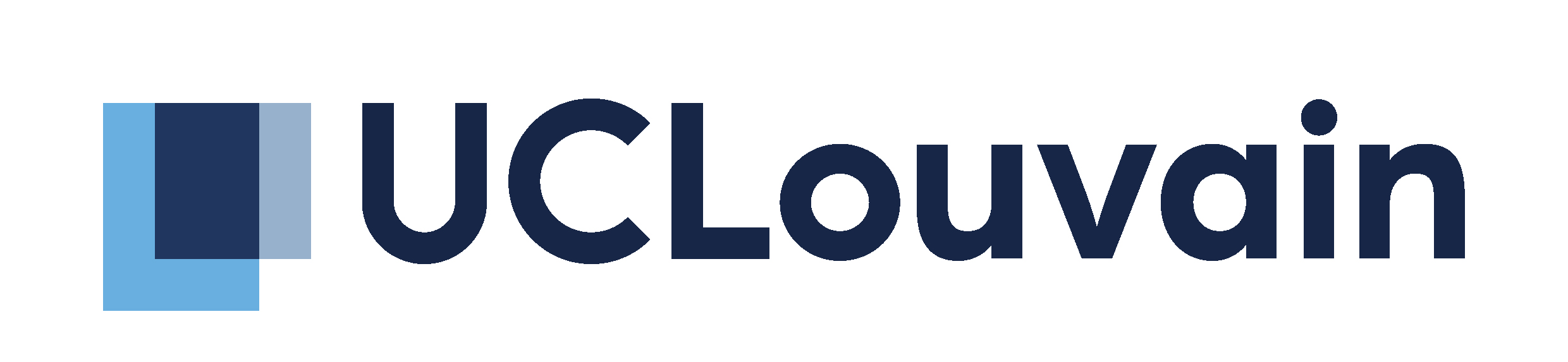 06 juillet 2023
1
Sommaire
2
Mise en bouche incontournable
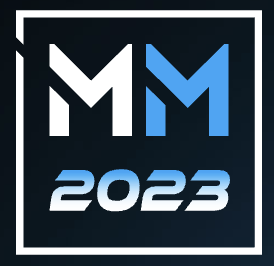 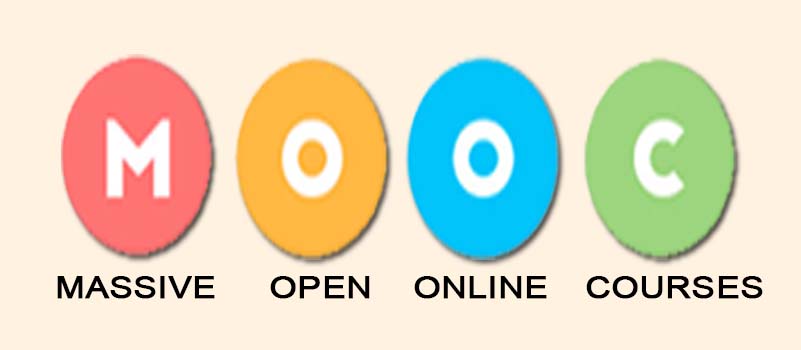 Depuis 2013, l'UCLouvain fait partie du consortium international edX, fondé en 2012 par le MIT et Harvard University.

Prévu pour accueillir un grand nombre d’apprenants,
Ouvert à tous (géographiques, prérequis...),
Grande diversité des activités à proposer,
Grande flexibilité : rythme, emploi du temps...
Interactions limitées
Nécessité d’une grande (auto)motivation (!)
Crédits universitaires uniquement dans le cadre d’un cours
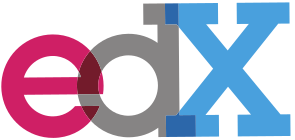 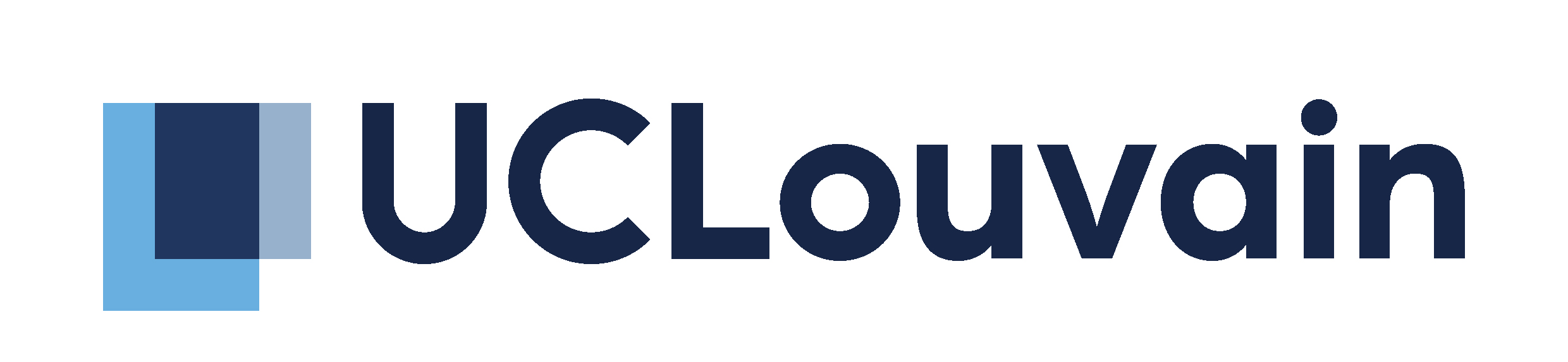 3
CONTEXTE
Notre MOOC : public cible, objectifs d’apprentissage
Dans le cadre de la formation de futurs enseignant.e.s en sciences du secondaire supérieur

Trois enseignants, trois disciplines (didactique de la biologie, chimie et physique), trois modules

Public cible hétérogène : étudiants « jeunes » et adultes en reprise d’études









Objectifs d’apprentissage : au terme de… l’apprenant sera capable de …
Comprendre et expliciter les concepts de base en didactique des sciences
Gagner en autonomie, en esprit critique (notamment évaluation par les pairs)
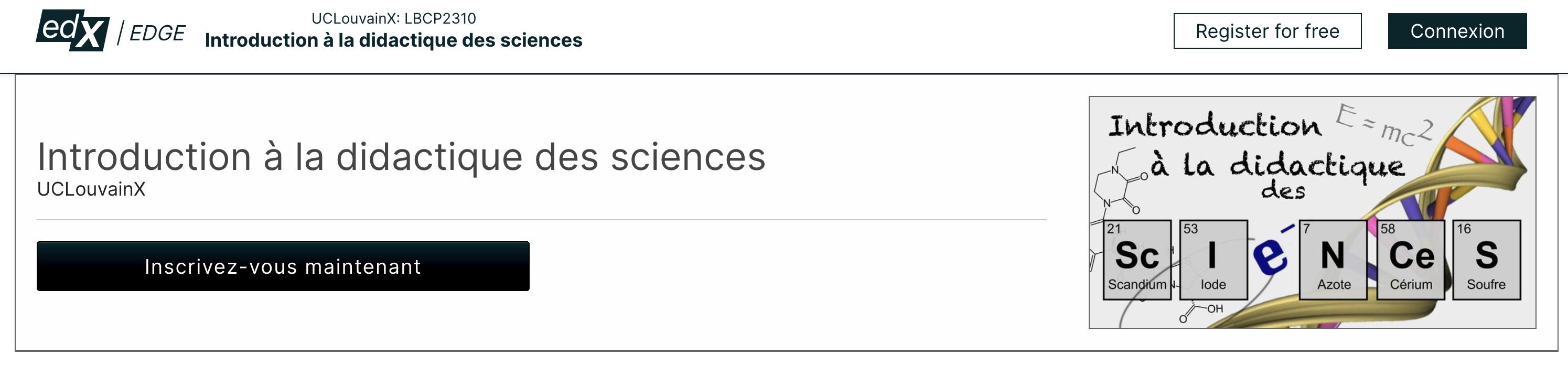 4
CONTEXTE
Notre MOOC : contenus
Trois modules en autonomie (en distanciel)












En présentiel : activité réflexive « concepts acquis »  et « compétences travaillées »
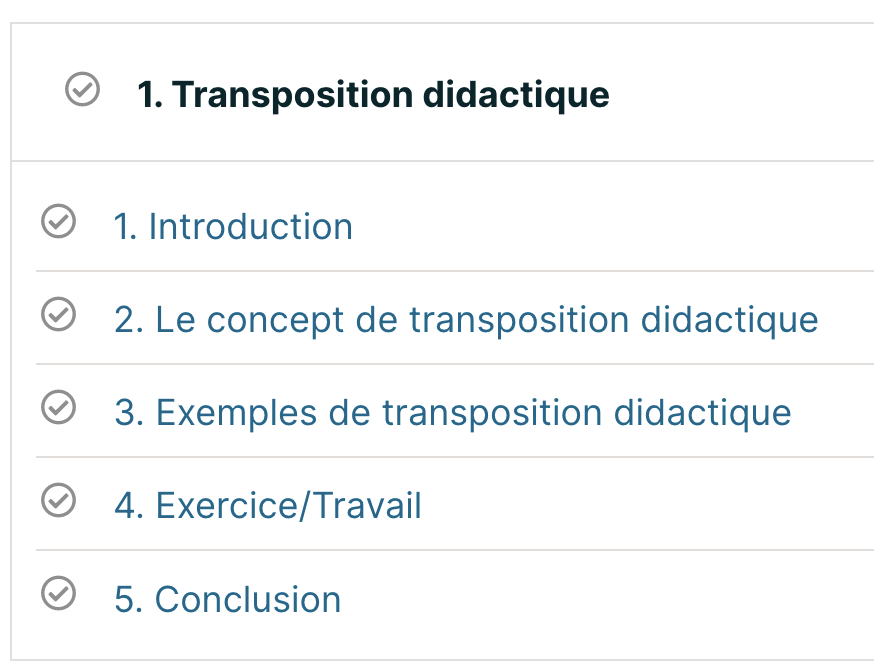 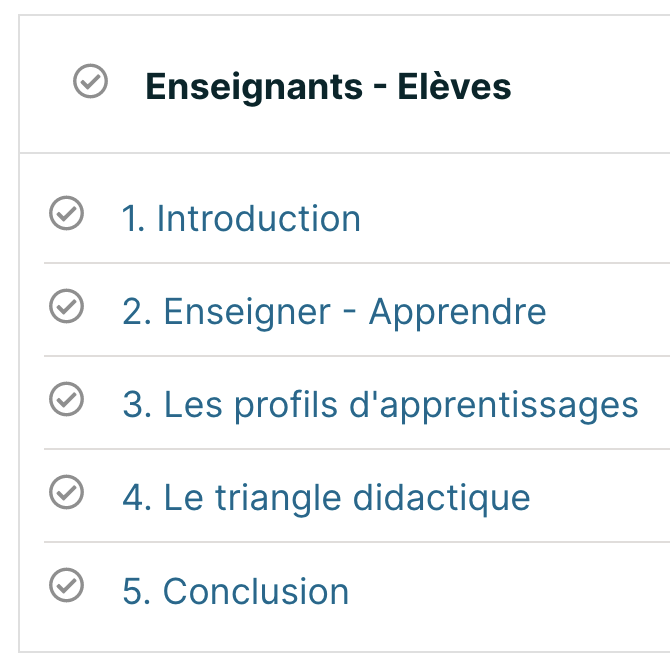 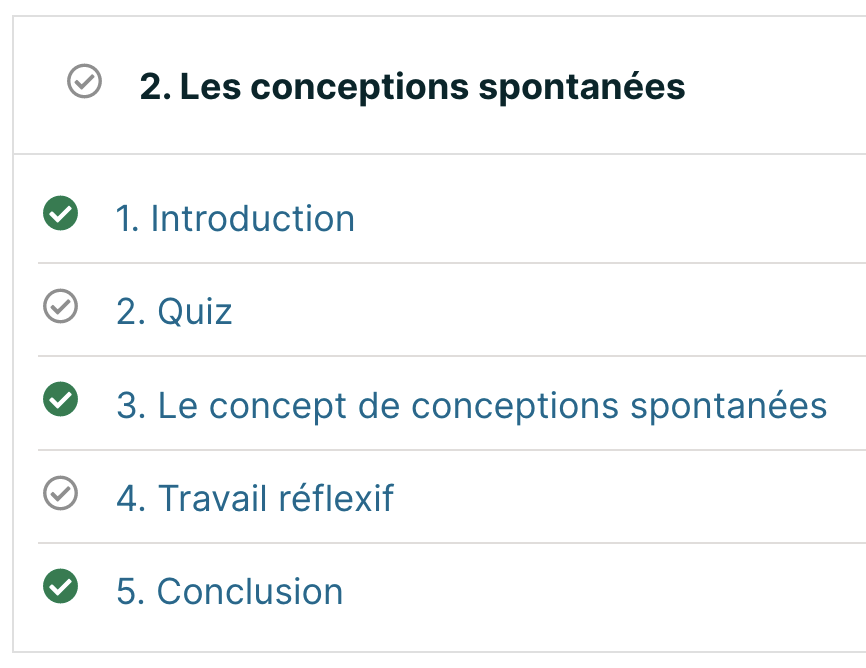 Evaluation par les pairs
3-4h de travail
5-6h de travail
5-6h de travail
5
CONTEXTE
Notre MOOC : difficultés rencontrées
Comme l’évaluation des travaux par les pairs (tous novices) est de type « binaire » et donc peu nuancée, la qualité des travaux était difficilement appréciée
Nécessité du regard des formateurs or la recherche et consultation des travaux et des évaluations par les pairs nécessitaient beaucoup de temps :
Encodage adresse courriel étudiant (une à la fois)
Téléchargement des travaux/évaluations (un à la fois)
Encodage manuel des points
Pas de main mise sur le forum de discussion (délibéré vu l’ouverture 
								au monde)
6
Moodle versus MOOC
Moodle permet : 
Une plus grande interaction entre l’enseignant et les étudiants,
Une plus grand personnalisation des cours,
Un suivi et une évolution plus souple, flexible et diversifiée.

Mais réclame... Mise en place et gestion des cours (sous la responsabilité 								de l’enseignant !).
7
CONTEXTE
Notre cours Moodle  : public cible, objectifs d’apprentissage
Dans le cadre de la formation de futurs enseignant.e.s en sciences du secondaire supérieur







Trois enseignants, trois disciplines (didactique de la biologie, chimie et physique)

Trois modules, à réaliser durant les trois premières semaines du cursus, en alternance avec trois séquences en présentiel

Public cible hétérogène : étudiants « jeunes » et adultes en reprise d’études

Trois objectifs d’apprentissage : au terme de… l’apprenant sera capable de …
Comprendre et expliciter les concepts de base en didactique des sciences
Gagner en autonomie, en esprit critique (évaluation par les pairs)
Comprendre l’intérêt de construire une séquence d’apprentissage alignée  « pédagonumériquement »
8
CONTEXTE
Notre cours Moodle : public cible, objectifs et contenus
Trois modules, à réaliser durant les trois premières semaines du cursus, en alternance avec trois séquences en présentiel












En présentiel : activité réflexive « analyse didactique du dispositif », « concepts acquis »  
et « compétences travaillées »
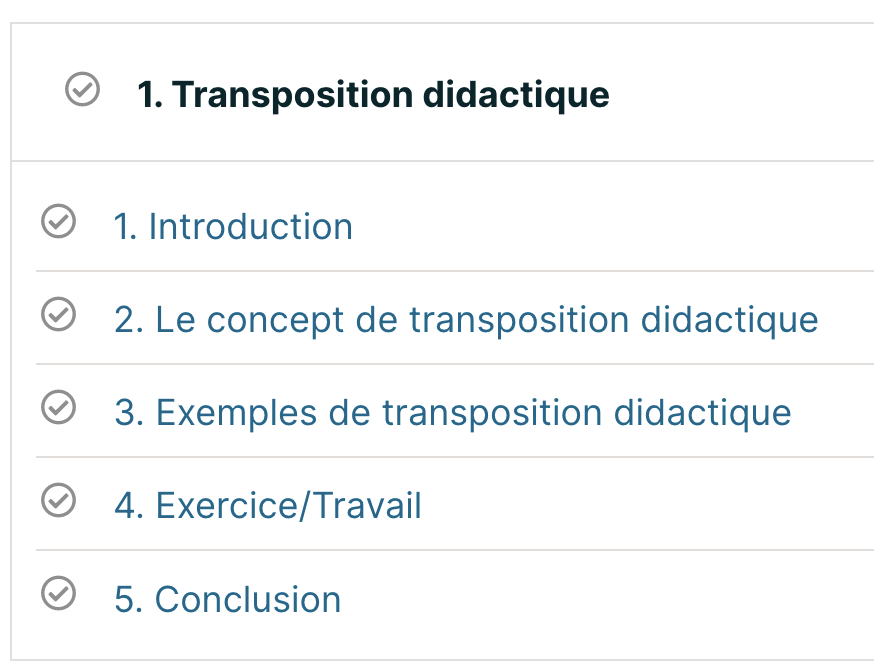 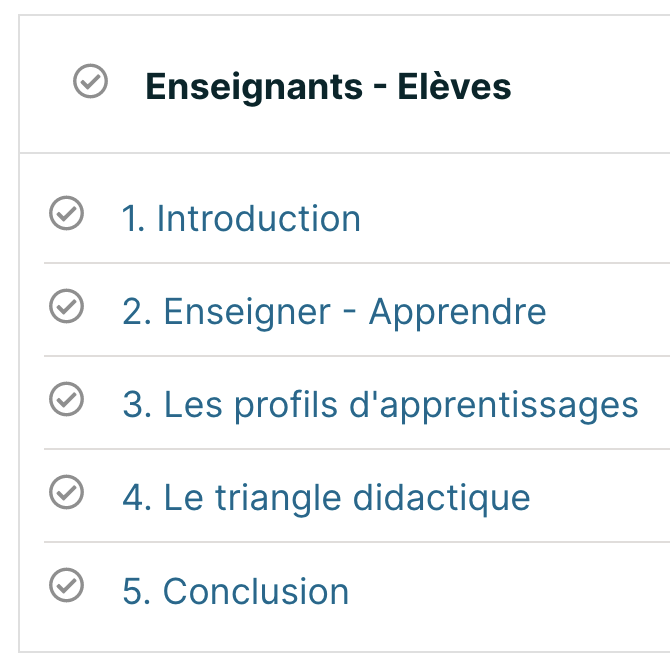 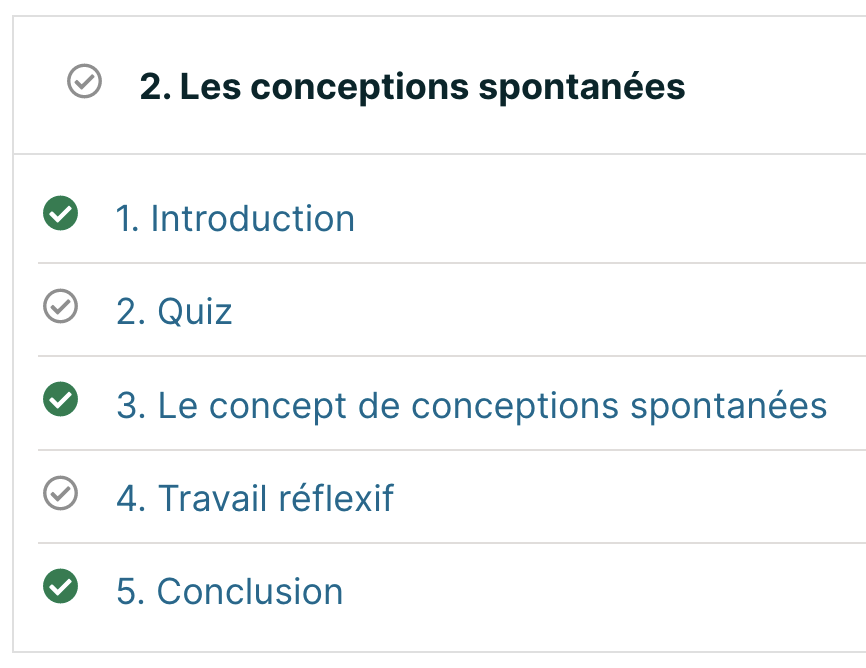 Evaluation par les pairs
3-4h de travail
5-6h de travail
5-6h de travail
9
CHOIX PARCOURS PEDAGOGIQUE
Choix et mise en œuvre du parcours pédagogique sur Moodle, pourquoi ?
Parmi les différents outils disponibles, « parcours pédagogique » se révèle intéressant car permet :
l’intégration de différentes ressources : capsules vidéo, tests, dépôt de devoirs, etc.,
de structurer un processus d’apprentissage via des activités obligatoires,
la maîtrise organisationnelle du dispositif (timing), 
de mesurer  l’implication et du travail des étudiants.
10
OPERATIONNALISATION
Sélection des ressources essentielles et conception d’un organigramme
Sélectionner les ressources essentielles qui seront intégrées dans le parcours pédagogique : les capsules vidéos, les quizz, les QCM, les devoirs, les corrections par les pairs …
Concevoir l’organigramme de la formation : combien de modules (cours) ? Quand faut-il « ouvrir » et « fermer » les cours ? Qui fait quoi et à quels moments ? Rôle des étudiants et des enseignants ? Timing, clé d’inscription, évaluation de l’implication des étudiants, outils de régulation …
Transposer le MOOC sur MOODLE… songer à prendre des notes personnelles pour mémoire et s’assurer de la linéarité et de la cohérence des modules (cours) de formation.
11
OPERATIONNALISATION
Organisation des modules
Les 3 modules* s’organisent de la même façon : 
Une introduction avec présentation des objectifs, le temps à y consacrer, les consignes, 
Une présentation du module : ce qu’on va y faire, les parties, les travaux,
Une contextualisation (capsule vidéo, texte…),un relevé de réponses (QCM, test) ou une production (écrite),
Un débriefing via une ressource (QCM, capsule vidéo...),
Un travail réflexif (à partir d’un article),
Une évaluation par les pairs,
Une conclusion.
* Introduction au métier d’enseignant, La transposition didactique, Les conceptions spontanées dans l’enseignement des sciences.
12
OPERATIONNALISATION
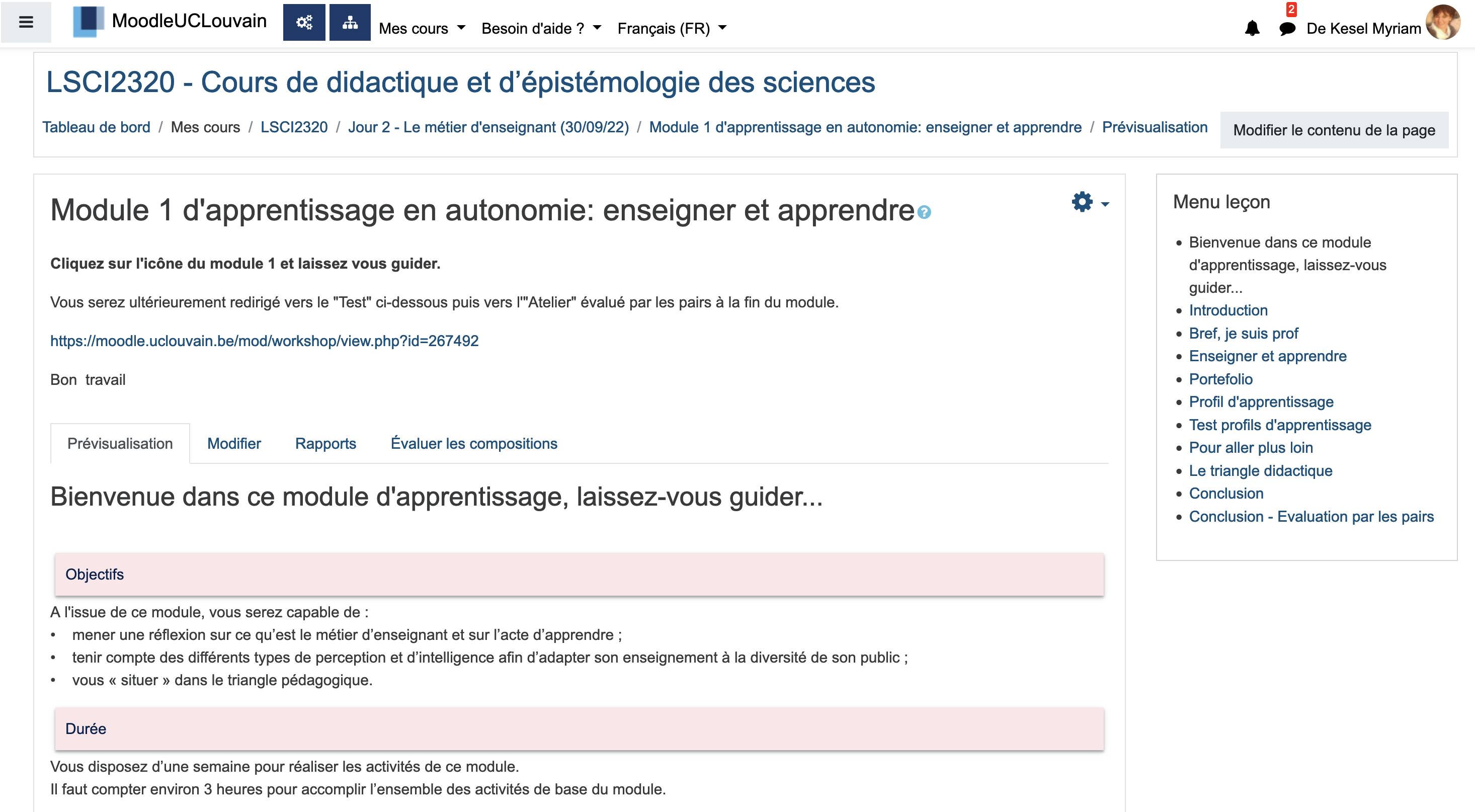 https://moodle.uclouvain.be/mod/lesson/view.php?id=267466
13
OPERATIONNALISATION
Consignes et messages de rappel aux participants distraits
Consignes données en présentiel ( 10 minutes/cours sont nécessaires)
Rappels encourageants constamment nécessaires 
La durée de chaque module (une semaine) et la correction par les pairs imposent que tous les participants suivent et réalisent les travaux endéans des moments similaires… avec le risque pour les retardataires :
De ne plus avoir de travaux à évaluer,
Et/ou de ne pas se faire évaluer !
14
Exemple de consignes
15
EVALUATION PARCOURS PEDAGOGIQUE
Suivi et mesure des apprentissages
Présentation des résultats
individuels
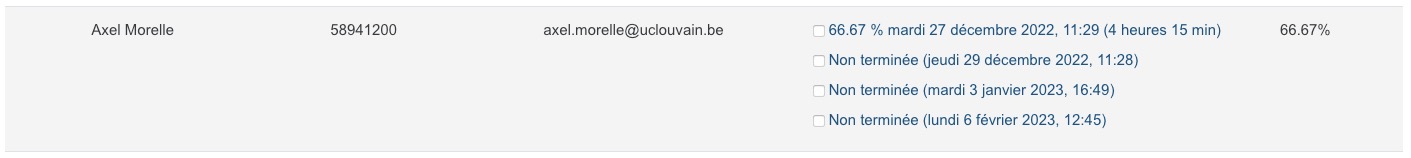 globaux
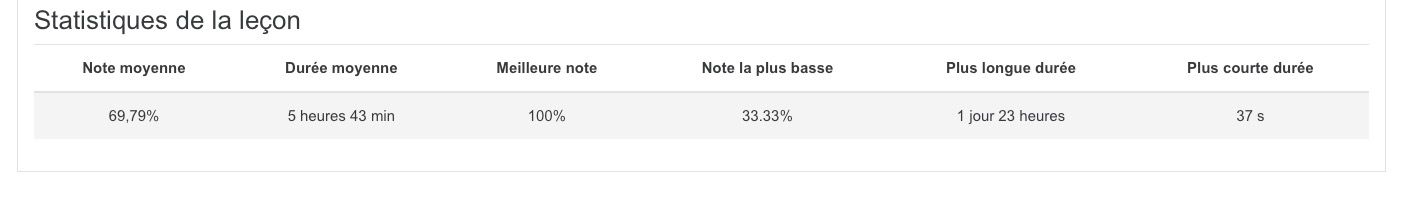 16
EVALUATION PRECONCEPTIONS
Un QCM en physique
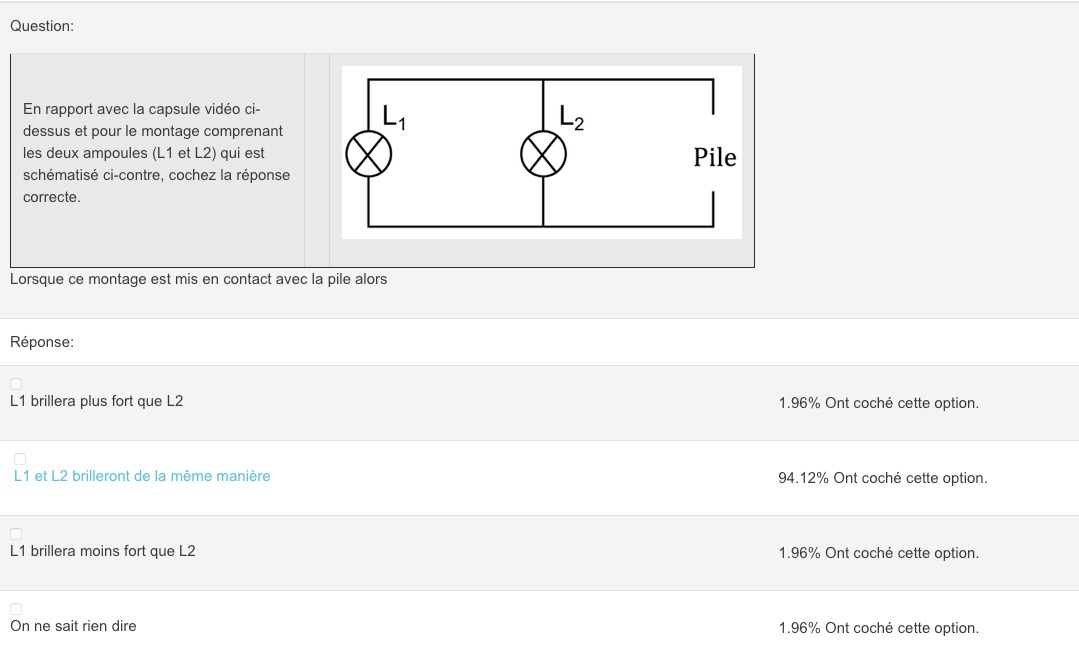 17
Points d’attention pour les enseignants
Ne pas sous-estimer le temps requis pour apprendre en ligne (5 heures pour un module) !
Bien cibler les étudiants en perdition… et ceux qui ne font pas le module correctement (trop peu de temps consacré par exemple) pour les motiver à terminer.
Prévoir la possibilité pour les étudiants de contacter l’enseignant pour les (inévitables) problèmes de connectivité… ou autres.
Consulter régulièrement l’état d’avancement des travaux étudiants. 
Prévoir un « débriefing » avec les étudiants au terme des modules (les points +/-)
18
Débriefing module « conceptions premières »
Nous assurer de la bonne compréhension du concept de conceptions initiales, raisonnement naturel, conflit cognitif et obstacle épistémologique et illustrer par quelques nouveaux exemples vécus dans des classes
Revisiter la construction didactique des modules : identification des étapes d’apprentissage en vue de les transposer en classe
Echanger à propos de la correction par les pairs : plus-values en termes de développement de compétences critiques
19
Evaluation du dispositif : points forts et limites
+++
Trois objectifs d’apprentissage mieux acquis :
Meilleure appropriation des concepts de base en didactique des sciences
Plus ouverts à la critique et plus sensibles à la diversité des raisonnements
Meilleure compréhension de l’importance de l’alignement pédagogique à travers le parcours Moodle vécu
---
Energivore tant pour les formateurs que pour les apprenants
Apprentissage en distanciel efficace ssi en alternance avec du présentiel
20
Conclusion
Passer d’un MOOC à un parcours pédagogique sur Moodle présente un intérêt pédagogique certain : gestion plus flexible tant du point de vue pédagogique que technique.

 Pédagogique : meilleur suivi des étudiants, suivi de la correction par les pairs, évaluations plus nuancées.
 Technique : main mise de l’enseignant sur le déroulé des activités.
21